Cybersecurity for Cyberinfrastructure…

and Science!
Von Welch (PI)
Susan Sons (HUBzero Engagement Lead)

Hubbub 2014
30 September 2014
trustedci.org
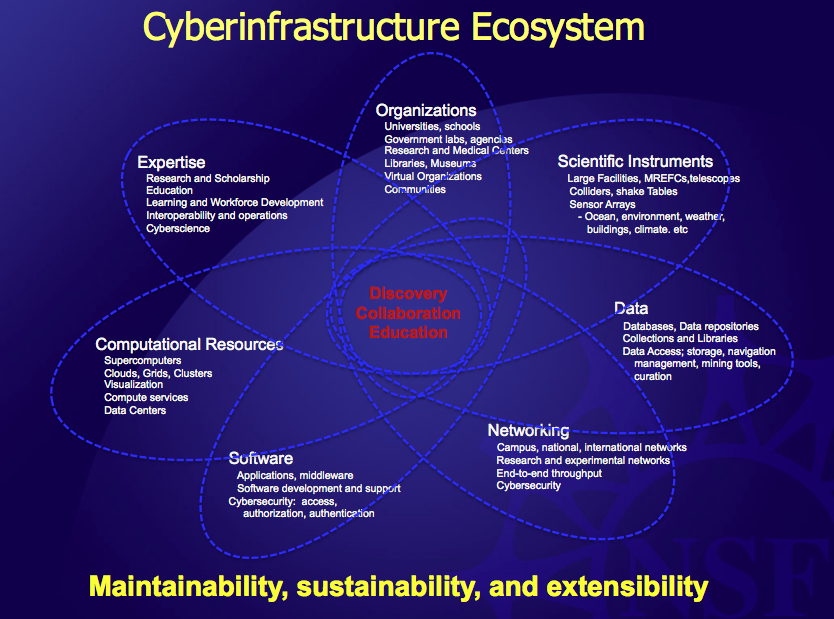 NSF Cyberinfrastructure
Image credit: Alan Blatecky/NSF
NSF Cyberinfrastructure
NSF CI Project
Cloud
HTC
Science DMZ
HPC
Portals
Instruments
Satellite Links
HPN
PCs/Mobile
Science Data
Servers
HPSS
Commodity											Unique
NSF Cyberinfrastructure
NSF CI Project
Cloud
HTC
Science DMZ
HPC
Portals
Instruments
Satellite Links
HPN
PCs/Mobile
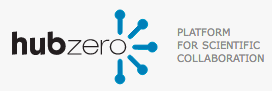 Science Data
Servers
HPSS
Commodity											Unique
Science!
Requirements, Risks
Distributed Scientific Community
NSF CI Project
Multiple Universities and/or Research Orgs
(IT and policies)
CI, R&E, and Commercial Services
CI and Open Source Software
R&E Networks
…
Services, Risks, Policies
So, what is cybersecurity for NSF science?
Cybersecurity Historically: Technology
Firewalls, IDS, encryption, logs, passwords, etc.
Cybersecurity Contemporarily
Cybersecurity supports an organization’s mission by managing risks to information assets.
Translating to NSF projects...
Cybersecurity manages risks to the performance and integrity of computational science.
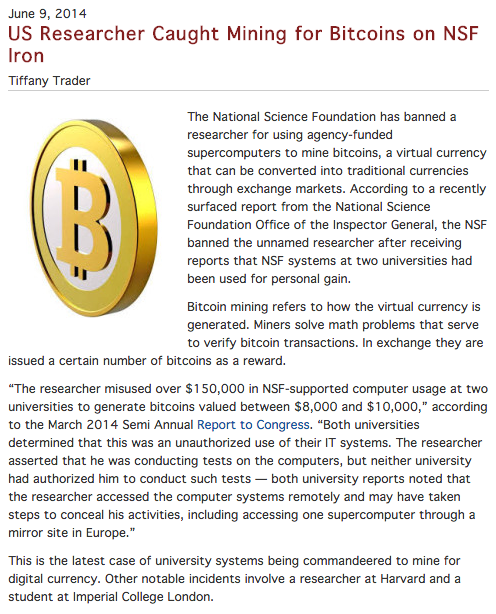 Risks...
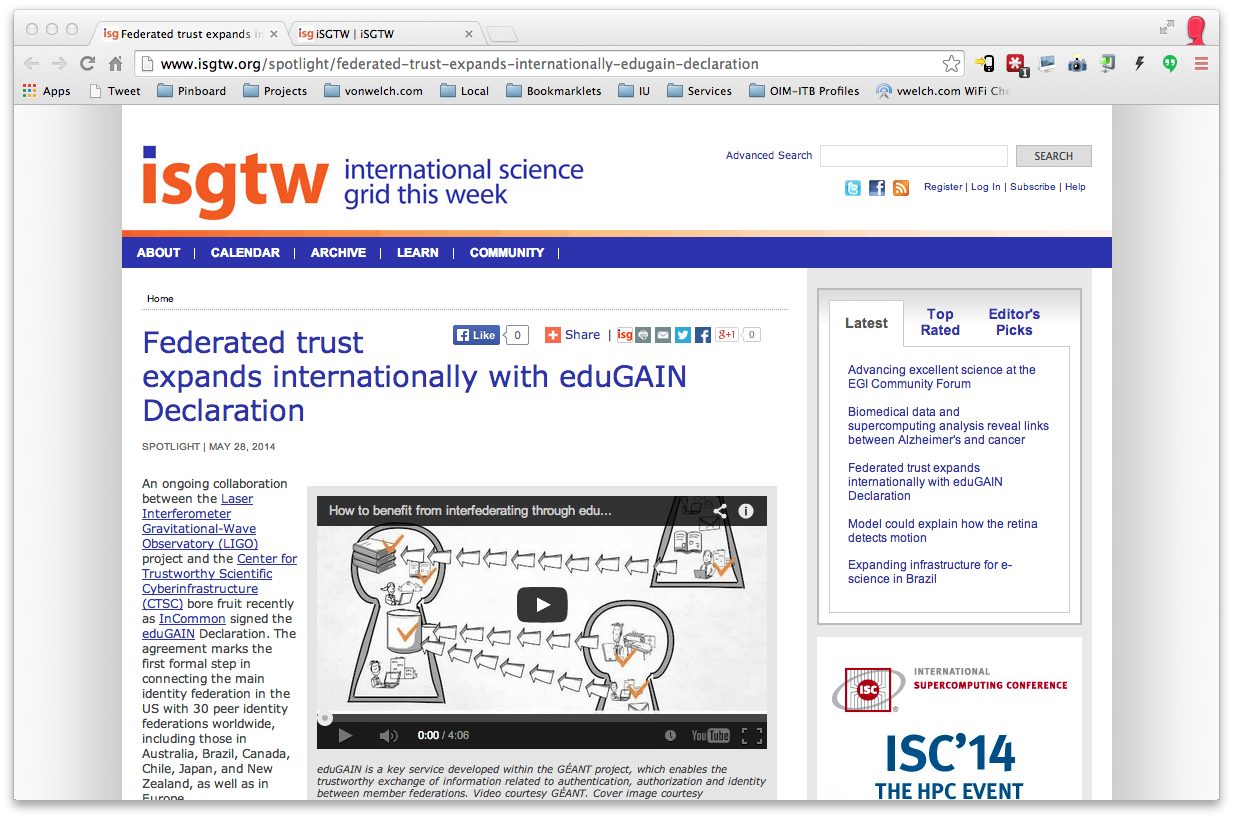 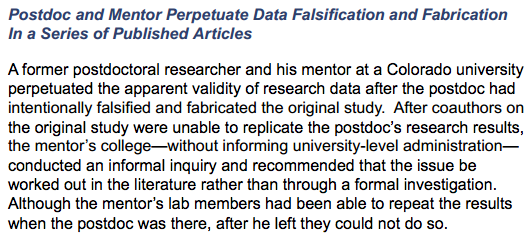 http://www.hpcwire.com/2014/06/09/us-researcher-caught-mining-bitcoins-nsf-iron/
http://www.nsf.gov/pubs/2014/oig14002/oig14002.pdf
http://www.isgtw.org/spotlight/federated-trust-expands-internationally-edugain-declaration
Center for Trustworthy Cyberinfrastructure
The goal of CTSC is to provide the NSF community with a coherent understanding of cybersecurity, it’s importance to computational science, and the resources to achieve and maintain an appropriate cybersecurity program.
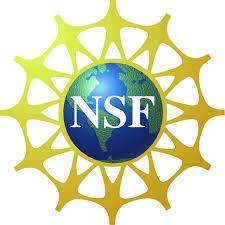 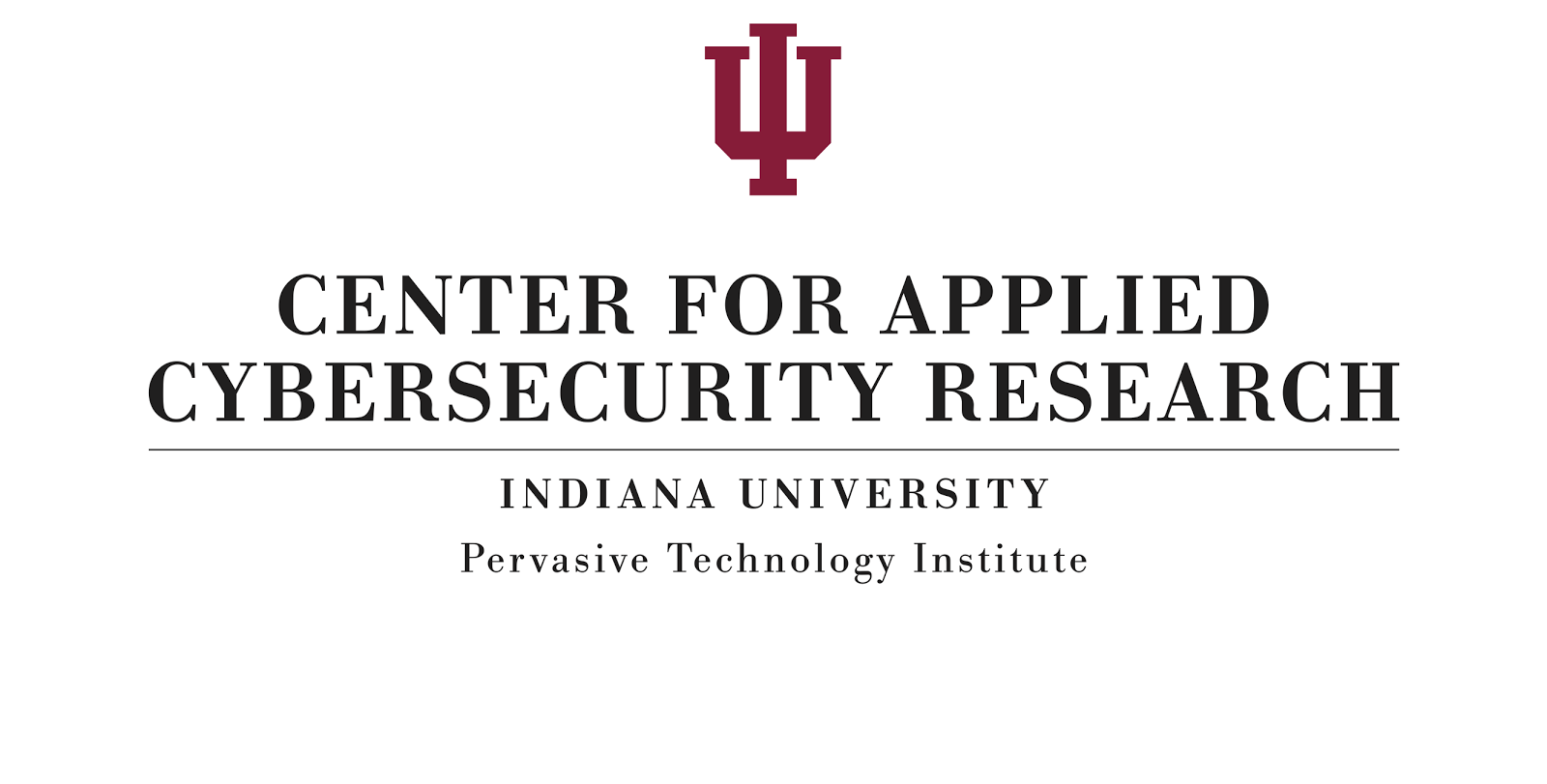 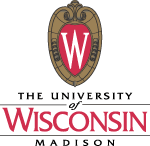 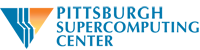 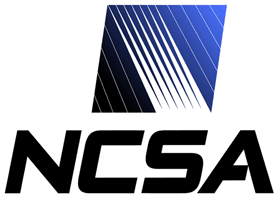 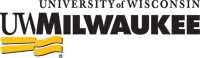 CTSC Activities
Engagements
LIGO, SciGAP, IceCube, Pegasus, CC-NIE peer review, DKIST, LTERNO, DataONE, SEAD, CyberGIS, HUBzero, Globus….
Education, Outreach and Training
Guide to Developing Cybersecurity Programs for NSF Science and Engineering Projects, Securing Commodity IT in Scientific CI Projects Baseline Controls and Best Practices, Training for CI professionals.
Leadership
Organized 2013, 2014 & 2015 Cybersecurity Summits for Large Facilities and CI, Incident response, IdM Best Practices.
CTSC and HUBzero Engagement
HUBzero and cybersecurity
Used by 60+ communities, some with 10s or 100s of thousands of users.

Export control (ITAR) and HIPAA compliance requirements.

HUBzero approached CTSC to assess and improve their cybersecurity.
HUBzero/CTSC “Cybercheckup”
Initial week-long “cybercheckup” of existing HUBzero cybersecurity program.

Finding was a mature, robust cybersecurity program.

Identified places for improvement and further review: better documented physical security, use of two-factor authentication, access control, disaster/incident response plan, and vulnerability scan handling.
In-depth Review
Web Server Security Model
Covers security measures--both technological and procedural--implemented by the HUBzero operations team.

Disaster Recovery Plan
Covers operational safeguards that ensure resiliency in case of a major failure, such as a hub hardware failure, and procedures for doing recovery operations.
New Initiatives: Formalizing Procedures
CMS Security Model
Codifies the design of access control and other security features of HUBzero’s CMS software for program longevity and so that they can be reviewed and improved upon.

Vulnerability Management
Formalizing the procedures for managing vulnerabilities discovered both in the CMS software and in HUBzero’s operations environment.
Guide to Developing Cybersecurity Programs for NSF Science and Engineering Projects
http://trustedci.org/guide

Basis for CTSC evaluation.

Will be extended with vulnerability management as part of HUBzero engagement.
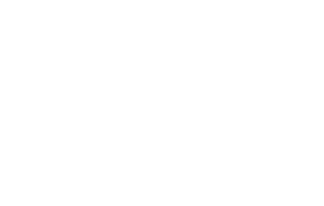 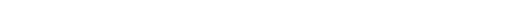 Thank You
trustedci.org
@TrustedCI
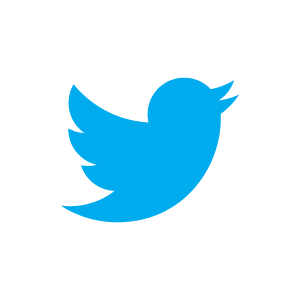 We thank the National Science Foundation (grant 1234408) for supporting our work.

The views and conclusions contained herein are those of the author and should not be interpreted as necessarily representing the official policies or endorsements, either expressed or implied, of the NSF.